Chris en Liu
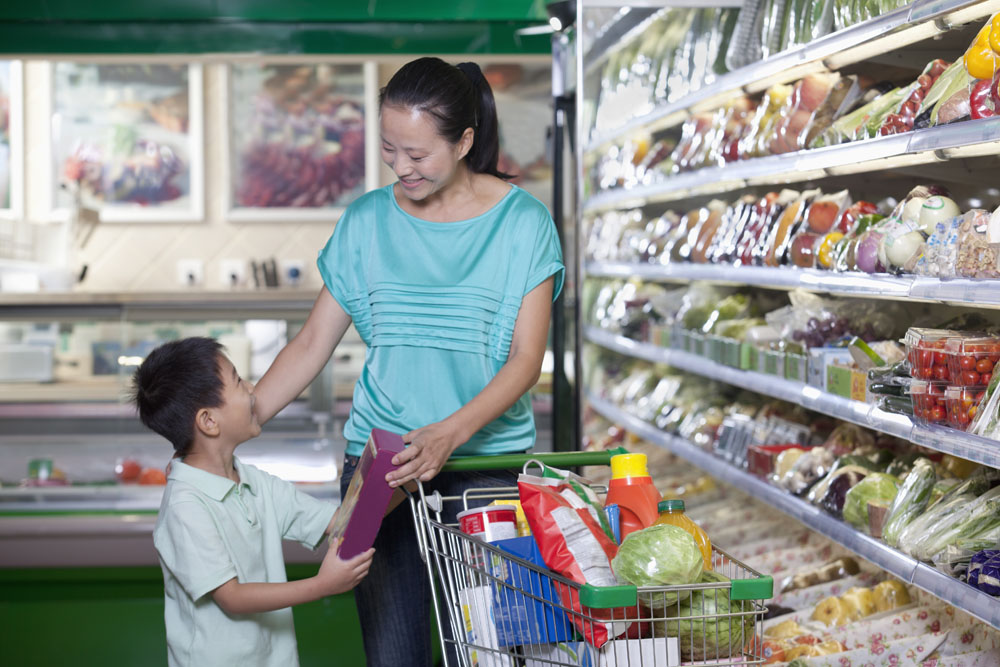 De dokter
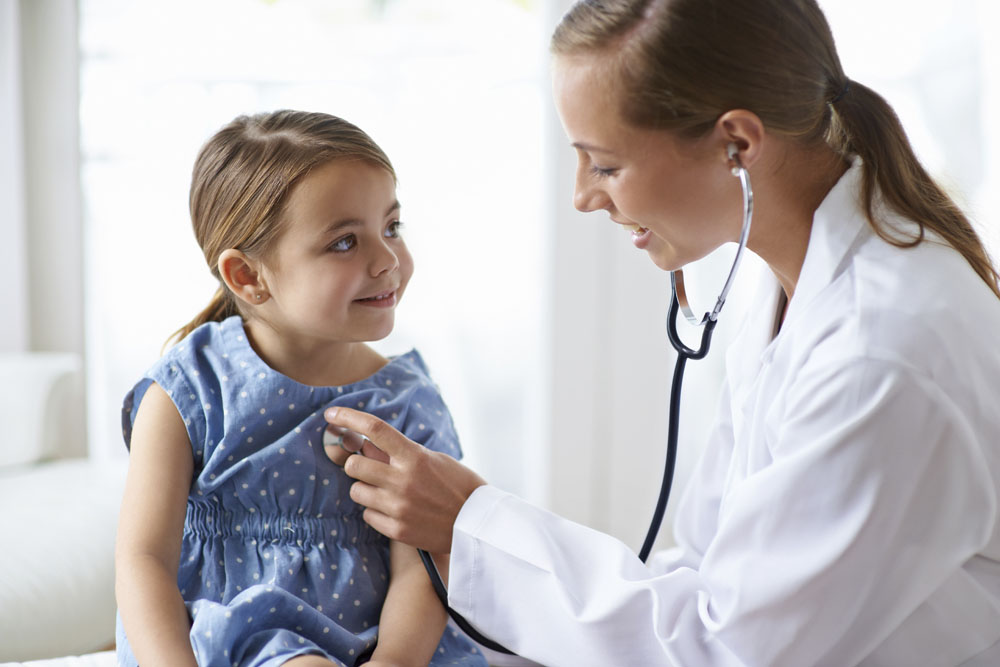 Leo
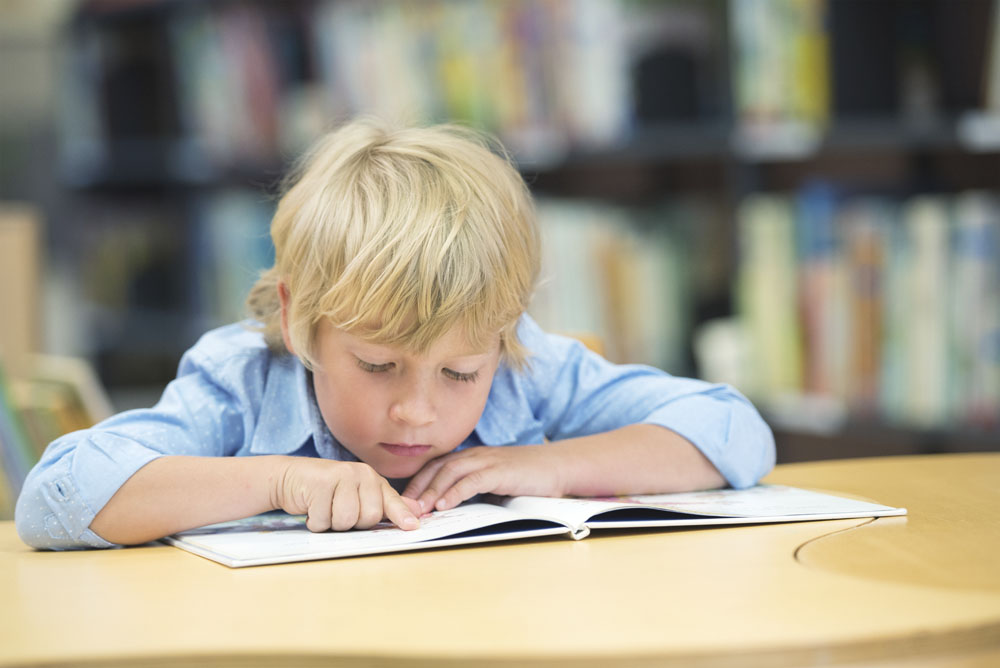 Wim en Clara
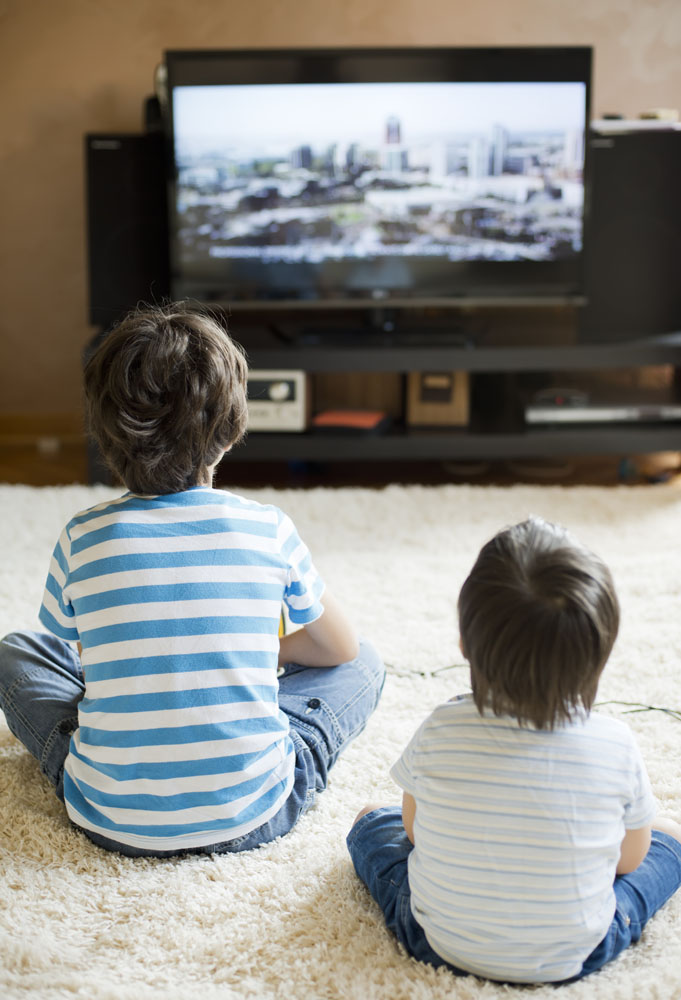